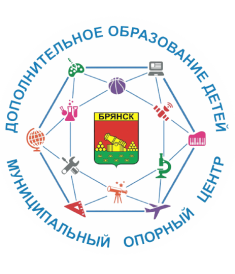 Муниципальный опорный центр дополнительного образования детей 
г. Брянска
СОВЕЩАНИЕ
Совещание                                 23.12.2022____________________________________________«Итоговые показатели реализации Целевой модели развития региональной системы дополнительного образования детей в Брянской области в муниципальном образовании город  Брянск за 2022 год»
Утверждена распоряжением Правительства Российской Федерации  
от 31.03.2022 
№ 678-р
К О Н Ц Е П Ц И Яразвития дополнительного образования детей до 2030 года
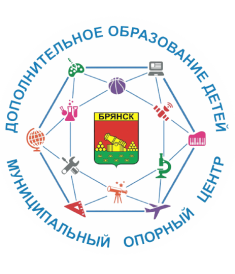 Муниципальный опорный центр дополнительного образования детей г. Брянска
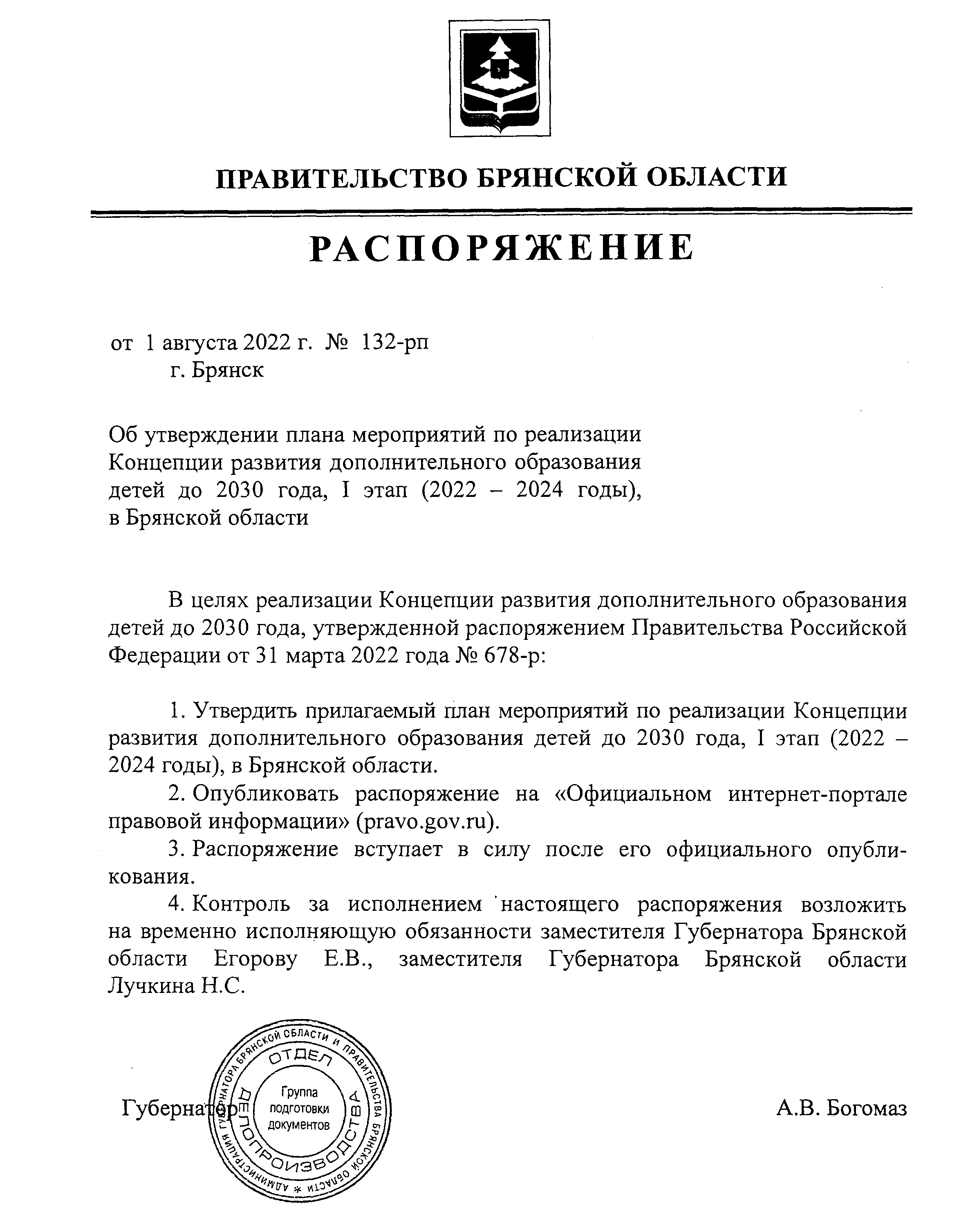 План мероприятий 
по реализации Концепции развития дополнительного образования детей до 2030 года
1 этап
(2022 – 2024 годы)
в Брянской области
ЦЕЛЕВЫЕ ПОКАЗАТЕЛИ
реализации 1 этапа Концепции развития дополнительного 
образования детей (2022 – 2024 годы)
Статистика: 57780 детей  
в возрасте от 5 до 18 лет
44491 чел.
44615 чел.
Соотношение показателей охвата детей дополнительным образованием по различным типам учреждений
ОБЩЕОБРАЗОВАТЕЛЬНЫЕ УЧРЕЖДЕНИЯ,
показавшие высокие результаты охвата детей дополнительным образованием в 2022 году
23,1%
22,0%
16,1%
48,9 %
70,1%
18,9%
30,1%
22,4%
17,0%
Учреждение, не имеющее ставки ДОД
Учреждения, имеющие ставки ДОД
ДОШКОЛЬНЫЕ ОБРАЗОВАТЕЛЬНЫЕ УЧРЕЖДЕНИЯ,
показавшие высокие результаты охвата детей дополнительным образованием в 2022 году
51,5 %
41,9 %
46,8 %
Учреждения, имеющие ставки ДОД
ДОШКОЛЬНЫЕ ОБРАЗОВАТЕЛЬНЫЕ УЧРЕЖДЕНИЯ,
показавшие высокие результаты охвата детей дополнительным образованием в 2022 году (80 % и выше)
100 %
85,4 %
100 %
83,9 %
82,9 %
82,3 %
Учреждения,  не имеющие ставки ДОД
ДОШКОЛЬНЫЕ ОБРАЗОВАТЕЛЬНЫЕ УЧРЕЖДЕНИЯ,
показавшие высокие результаты охвата детей дополнительным образованием в 2022 году (50 - 80 %)
УЧРЕЖДЕНИЯ  ФИЗИЧЕСКОЙ КУЛЬТУРЫ И СПОРТА,
показавшие высокие результаты охвата детей дополнительным образованием в  2022 году
ПРОФЕССИОНАЛЬНЫЕ  ОБРАЗОВАТЕЛЬНЫЕ ОРГАНИЗАЦИИ,
 показавшие высокие результаты охвата детей дополнительным образованием в 2022 году
Заполнение модуля «МЕРОПРИЯТИЯ»
С наступающим
 Новым Годом!
Пусть осуществляются самые смелые планы и идеи, 
а мечты сбываются!